TCMHCC External Evaluation August 2023
TCHATT Survey
TCHATT School Staff Survey Distribution & Responses
Identified TCHATT campuses covered by an MOU with at least one respondent to Year 1 survey
(n=157 school campuses)
Identified TCHATT campuses covered by an MOU, excluding those selected from Year 1 survey, with at least one respondent to Year 2 survey
(n=161 school campuses)
Identified TCHATT campuses covered by an MOU, excluding those selected from Year 1 and Year 2
(n=165 school campuses)
Objective:  Adapt and deliver TCHATT 
survey to school staff involved in the implementation of TCHATT to understand contextual factors influencing program engagement and implementation 
Sample: Identified a diverse sample of campuses across HRIs based on the following factors: 
Rural/urban/charter classification
Economic disadvantage (i.e., % students eligible for free or reduced-price meals or other public assistance)
District size
Goal: 200 responses
Combine
Year 3 Survey Sample
(n=483 campuses)
Distributed survey to campuses with contacts identified (April 2023)
(n=463 school staff)
224 respondents 
(48.4% response rate)
2
[Speaker Notes: Respondent characteristics: 92% female, 82% counselors, 84% reported being the person who coordinates TCHATT at their schools]
Economic Disadvantage and Percentage of Parents Consenting to TCHATT Services
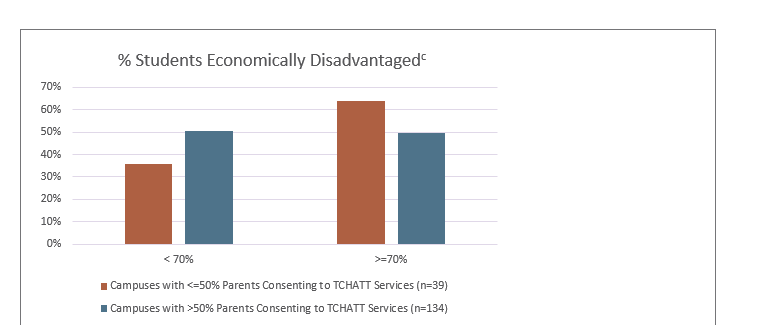 3
TCHATT Activity Checklist
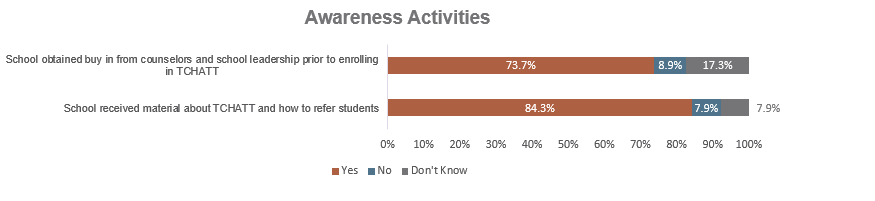 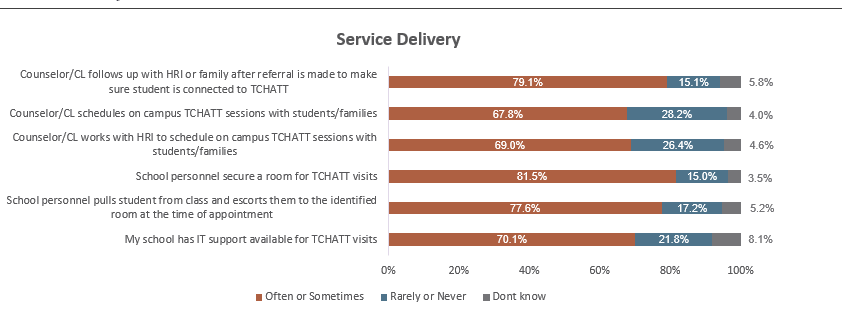 4
[Speaker Notes: We also have training and engagement, referral, and ongoing care]
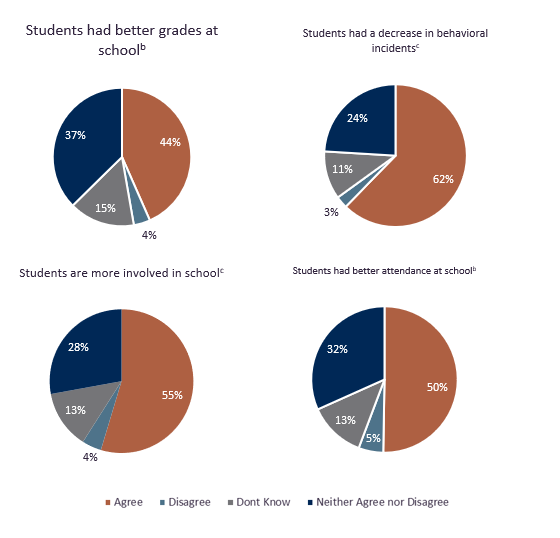 Participants’ Perceived Outcomes of TCHATT
5
Questions?
6